جامعة محمد خيضر بسكرة 
كلية العلوم الاقتصادية وعلوم التسيير
قسم العلوم التجارية

السنة الثانية ماستر: اللوجيستيك وادارة سلسلة الامداد  
       مقياس سلاسل الامداد الخضراء ىالتنافسية



إعداد :	 
د/ وصاف عتيقة
2025/2024
المحاضرة الاولى: ماهية سلاسل الامداد الخضراء
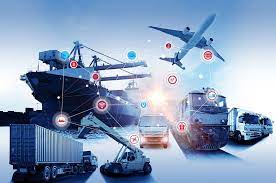 تمهيد
مع التطورات الحديثة أصبح الاخضرار شعار الصناعة وقد نشأ من وعي الأفراد بالمشاكل البيئية وخصوصا القضايا التي حظيت باهتمام إعلامي كبير مثل: الأمطار الحمضية والتخلص من النفايات وتغير المناخ، وأصبحت المفاهيم البيئية تطبق بشكل واسع وسهل في إدارة الإمداد وسلاسل التوريد.
	ومبادرات تخضير سلسلة التوريد هي خطوة لتنفيذ خطط التنمية المستدامة، التي تهدف إلى التحقيق البيئي والصحي وسلامة الأداء، وزيادة الكفاءة في استخدام الطاقة والمياه أو غيرها من الموارد الطبيعية أو المواد الخام، والحد من الآثار البيئية والمجتمعية للأنشطة التجارية في المجتمعات المحلية، والمحيط الحيوي العالمي.
أولا: التطور التاريخي لسلاسل التوريد الخضراء
يشار إلى سلسلة التوريد أنها السلسلة التي تربط مجموعة حلقات مختلفة من الزبون إلى المورد ضمن الصناعات التحويلية والخدمات والتصنيع بحيث يكون هناك تدفق للموارد والمال والمعلومات التي تدار بفاعلية لتلبية احتياجات الأعمال والتحدي الحالي هو جعل سلسلة التوريد أكثر تنافسية وقادرة على الاستجابة لمطالب الزبون في أسواق متقلبة ومضطربة.
	ففي بداية عقد الستينيات من القرن العشرين اعتبرت المؤسسة  نفسها كفؤة عندما تمكنت من التنافس بالسعر، فضلا عن التنافس بالجودة ومن جهة أخرى فان الموثوقية والاعتمادية والاستجابة السريعة أصبحت مهمة في مجال المنافسة فضلا عن خدمة الزبون التي تعد أساسا مهما للمنافسة.
أولا: التطور التاريخي لسلاسل التوريد الخضراء
مما يعني أن على المنظمة أن تميز نفسها عن المنافسين ببعد أو أكثر من إبعاد المنافسة عبر الزمن ومن الواضح انه في العقود الأخيرة عندما أصبحت الاستدامة والتفكير البيني المجال الأكثر أهمية لبقاء ونمو المؤسسة وعندها تكون قائدة السوق ولدرجات متزايدة، فان الزبون سيكون راغبا بالانتظار أطول وحتى لو دفع مبالغ مالية أكثر في سبيل الحصول على سلعة أو خدمة مستدامة خضراء.
تغيير الإبعاد التنافسية لسلسلة التوريد عبر الزمن
ثانيا: ماهية سلسلة التوريد الخضراء
إن تنفيذ سلاسل توريد خضراء أو مستدامة يتم عن طريق عملية استخدام مدخلات صديقة للبيئة وتحويل هذه المدخلات من خلال أنشطة وعمليات معينة والتي يمكن أن تحسن من المنتجات أو تؤدي إلى إعادة تدويرها داخل البيئة الحالية وان هذه العمليات تؤدي إلى تطوير المخرجات التي يمكن الحصول عليها كالحصول على مواد قابلة للتدوير بنهاية فترة حياة المشروع وبذلك يمكن تأسيس سلسلة توريد خضراء متكاملة .
مفهوم سلسلة التوريد الخضراء
حظي مفهوم سلسلة التوريد الخضراء في الوقت الراهن باهتمام متزايد من جانب الممارسين و الباحثين تماشيا مع حدة المنافسة في الأسواق العالمية؛ 
فقد عرفها ساركيس Sarkis-1990 بأنها: " الطريق الذي يتضمن إبداعات في إدارة سلسلة الإمداد حيث يتم الشراء الصناعي والإنتاج والتوزيع في السياق البيني"  
وبالتالي فإن سلسلة التوريد الخضراء هي دمج كل من المفاهيم الخضراء مع سلسلة التوريد قصد التقليل من التأثير البيئي والبحث في كفاءة الموارد واستخدامها بصورة مسؤولة من أجل إضافة قيمة لكل من البيئة بالدرجة الأولى ثم المنتج الزبون والمؤسسة.
مفهوم سلسلة التوريد الخضراء
يعمل الإمداد الأخضر على الحد من البصمة الايكولوجية لتوزيع السلع من خلال مجموعة من الإجراءات والممارسات في إدارة سلسلة الإمداد وإستراتيجية الشركة على مناولة المواد إدارة النفايات والمخلفات، التعبئة والتغليف والنقل. وهذا المفهوم يشمل عدة أبعاد مرتبطة بالمنتج، وإدارة المواد والتوزيع المادي، وهذا لفتح الباب أمام مجموعة من التطبيقات المحتملة للإستراتيجيات الصديقة للبيئة على امتداد سلسلة الإمداد يعني هذا أن مختلف الجهات المعنية يمكنها تطبيق إستراتيجيات مختلفة، والتي يمكن وصفها بأنها تدخل ضمن الإمداد الأخضر.
وبالاقتران مع المسؤوليات البيئية وضرورة القضاء على العمليات التي لا تضيف قيمة، ومع ازدياد الضغط على البيئة يتوقع من المنظمات تنفيذ استراتيجيات من اجل تقليص الأثر البيني لسلعها وخدماتها، ومن اجل إقامة مكانة بيئية جديدة لها. فالمنظمات تحتاج لإعادة تفحص أهدافها والاهتمام بالبيئة ولتحسين قدرتها على المنافسة وعلى المنظمات الاستفادة من الطرق الجديدة لإضافة القيمة لبرامج أعمالها الجوهرية كمداخل الإنتاج الأنظف ونظم الإدارة البيئية والكفاءة البيئية التي يتم تطبيقها لتحقيق الإدارة الخضراء.
أهمية سلسلة التوريد الخضراء:
ترشيد استهلاك الموارد غير المتجددة وتقليل الفاقد.
تحسين الإنتاجية عبر خفض نسبة الإصابة بالأمراض، مما يعزز الصحة ورفاهية الإنسان.
تعزيز الجانب النفسي للعامل، حيث يشعر بأن عمله يساهم في حماية البيئة وله قيمة عليا.
زيادة الميزة التنافسية من خلال تعزيز الولاء للعلامة التجارية، حيث يكون المستهلك مستعدًا لدفع سعر أعلى للمنتجات الصديقة للبيئة.
بناء سمعة قوية للعلامة التجارية كشركة صديقة للبيئة ومسؤولة اجتماعيًا.
إدارة التكاليف من خلال توفير الطاقة وتقليل استهلاك الوقود وانبعاثات ثاني أكسيد الكربون، مما يعزز كفاءة واستدامة البنية التحتية لسلسلة التوريد.
أهمية سلسلة التوريد الخضراء:
تحقيق فوائد اقتصادية من خلال زيادة الكفاءة وتقليل النفايات، مما يقلل من نفقات المناولة والغرامات المتعلقة بالتخلص من النفايات.
تعزيز الابتكار لزيادة كفاءة الإنتاج باستخدام التقنيات النظيفة والابتكارات العلمية لتقليل النفايات.
تحسين جودة المنتج من خلال الحفاظ على العلاقات الجيدة بين المشترين والموردين، مما يؤدي إلى زيادة الرقابة على الجودة.
تحسين الصورة العامة للشركة لدى المستهلكين والمستثمرين والموظفين، مما يعزز استجابتهم الإيجابية تجاه الشركات ذات الأداء البيئي الجيد .
ثالثا:  مقارنة بين الخدمات اللوجستية التقليدية و الخدمات اللوجستية الخضراء
ثالثا:  مقارنة بين الخدمات اللوجستية التقليدية و الخدمات اللوجستية الخضراء
ثالثا:  مقارنة بين الخدمات اللوجستية التقليدية و الخدمات اللوجستية الخضراء
رابعا- خطوات تنفيذ سلسلة التوريد الخضراء
تمر عملية تنفيذ سلسلة التوريد الخضراء بمجموعة من الخطوات يمكن عرضها كالتالي:
التعريف: الخطوة الأولى لتطبيق سلسلة التوريد الخضراء في المنظمات تستوجب التعرف على مدى كفاءة أهدافها وقدرتها على تطبيق سلسلة التوريد الخضراء والتحقق من مدى كفاءة الأهداف وامتلاك التقنيات الملائمة لتطبيق هذا المفهوم، فضلا عن ضرورة مراعاة خطر تزايد التكاليف التي تتطلبها عملية التخلص من الإشعاعات والنفايات المتزايدة
التخطيط: تتطلب عملية التخطيط وضع خطط تتركز حول نوع التقنية التي سيتم استخدامها في مجال إنتاج المنتجات أو تقديم الخدمات، فضلا عن تحديد أنواع الطاقة التي سيتم استخدامها والتخطيط لعملية الحصول على جميع البيانات المرتبطة بدورة حياة المنتج من التقديم وحتى إعادة الاستخدام إذ أن الهدف من هذه الخطوة بأكملها هو تقليل الآثار السلبية المترتبة على عملية الإنتاج
رابعا- خطوات تنفيذ سلسلة التوريد الخضراء
القرار: يقصد بها اتخاذ القرارات الخاصة، وتتطلب هذه الخطوة الولاء من جميع العاملين في المؤسسة لهذا الهدف والمتمثل في المحافظة على البيئة، فضلا عن ضرورة دعم الإدارة العليا لهذه الفكرة بوضع برامج لدراسة السوق وجمع البيانات بهدف التعرف على رغبات العملاء ومتطلباتهم والتعرف على التأثيرات الجانبية للبيئة لهذه المنتجات، فضلا عن التعاقد مع الكفاءات من المنظمات الأخرى
التطبيق: ضرورة نشر الوعي بين العاملين تجاه هذا المفهوم وتحقيق روح الفريق في دعم هذا الهدف للمؤسسة، وبالتالي فإن نشر هذه الرسالة بين المنظمات يتطلب منها معرفة حقيقة أساسية مفادها أن تطبيق سلسلة التوريد الخضراء لا يتمثل في القدرة على إدارة التقنيات والطاقة فحسب بل بالقدرة أيضا على إدارة الموارد البشرية وتثقيفها:
المراقبة: إن المحافظة على جميع الانجازات التي تم تحقيقها من خلال الخطوات السابقة يتطلب العمل بجدية على القيام بعمليات المراقبة والتقييم على نحو مستمر، و في حال عدم قدرة المنظمات على تحقيق سلسلة خضراء في عمليات التوريد لديها، فعلها أن تعمل بالحد الأدنى من ذلك عن طريق وضع كل ما يرشد العملاء إلى المحافظة على البيئة.
شكرا على المتابعة